Introduction to Oxygen Deficiency Hazard (ODH)Accelerator Division Retreat Duy Phan Accelerator Safety Engineer
Oxygen Deficiency Hazard: any operation which may expose personnel to an increased risk due to oxygen deficiency
November 12th
Definition
Oxygen Deficiency Hazard (ODH) is caused due to oxygen displacement
Two factors make ODH so dangerous...
1
The large volume ratio between a cryogenic liquid and its gaseous state at room temperature and pressure.
2
In low enough oxygen concentrations the first physiological symptoms of a problem can be unconsciousness, coma and death.
ESS’ Cryogenic inventory
Cold Box Hall
Dewar ACCP: 20 m3 Lhe
Dewar TICP: 5 m3 Lhe
Cold Box: negligible
Compressor Bldg.
TMCP: 2 x 63,5 m3 GHe
TICP: 1 x 64 m3 GHe
ACCP: 16 x 63,5 m3 GHe
HP: 3 x 20 m3 GHe
LN2: 2 x 20 m3
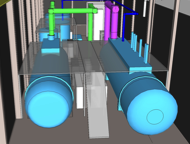 Cold Box Hall
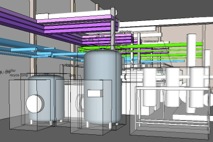 ACCP
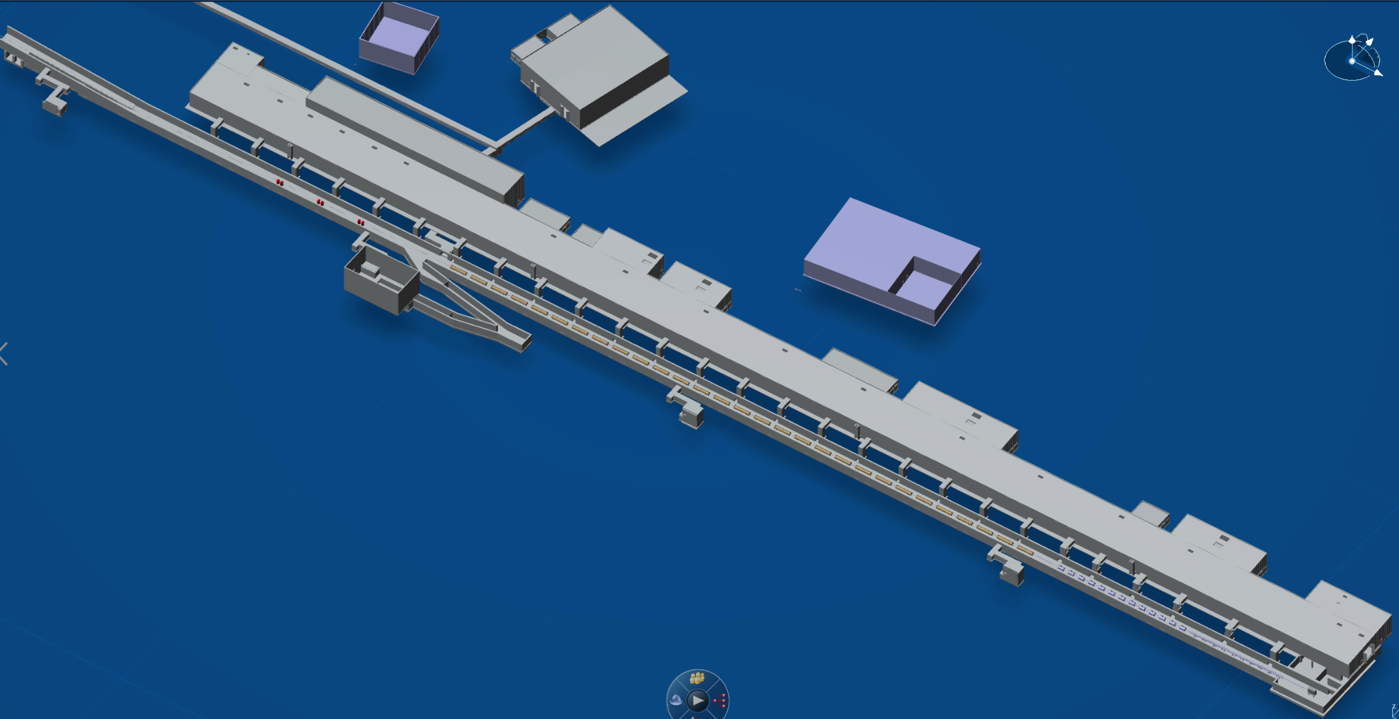 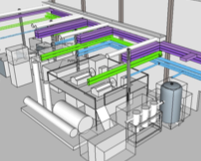 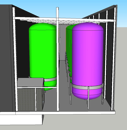 TICP & TMCP
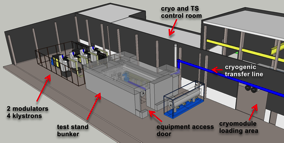 Test stand
Gas storage
4th largest Helium inventory in Europe
But also…
Accelerator tunnel
High-β: 21 x 0,192 m3 LHe
Medium-β: 9 x 0,184 m3 LHe
Spoke: 13 x 0,120 m3 LHe
Target moderator
Science labs.
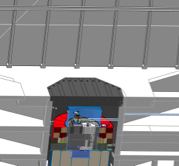 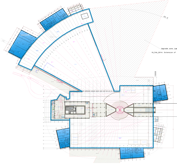 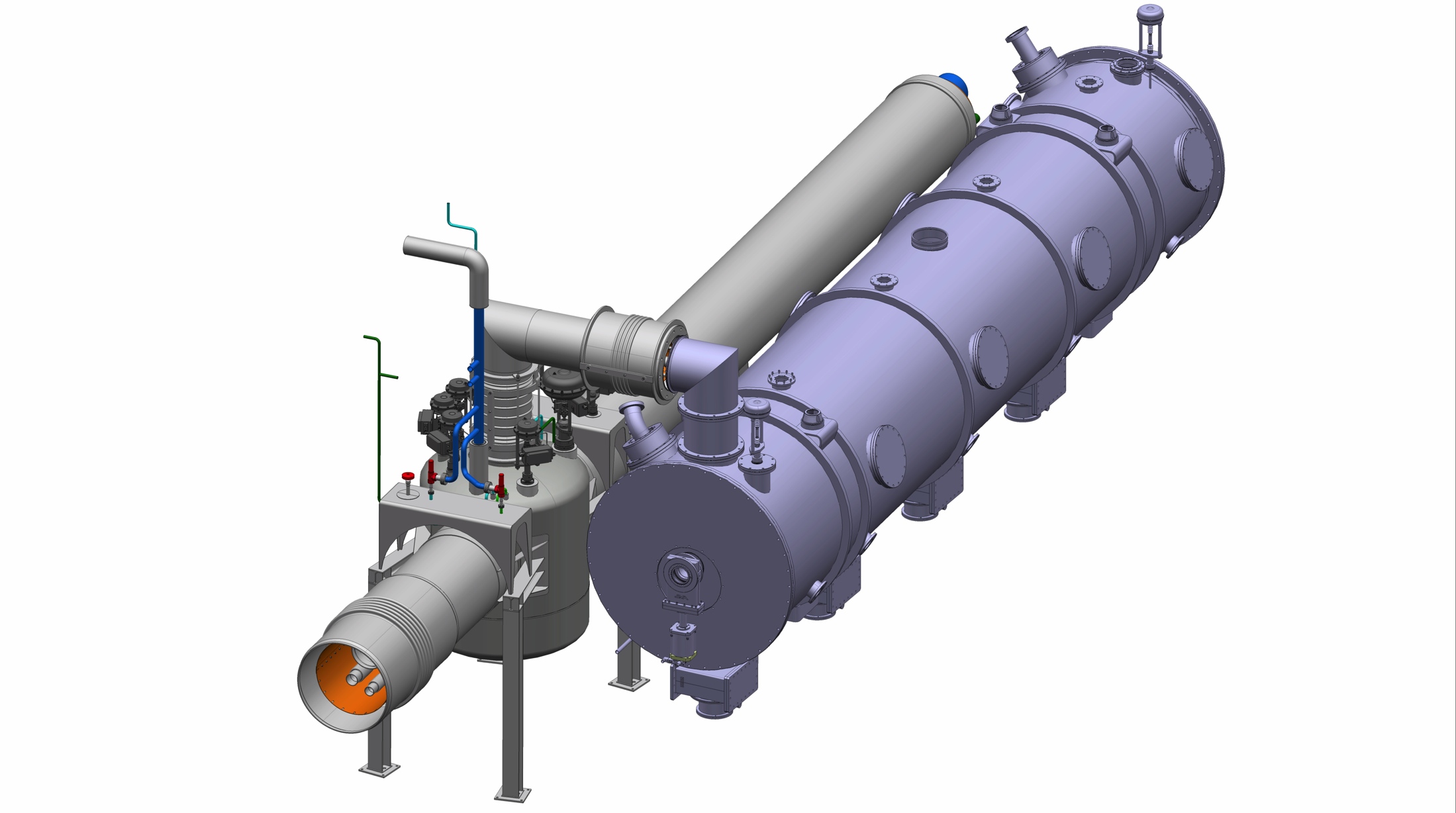 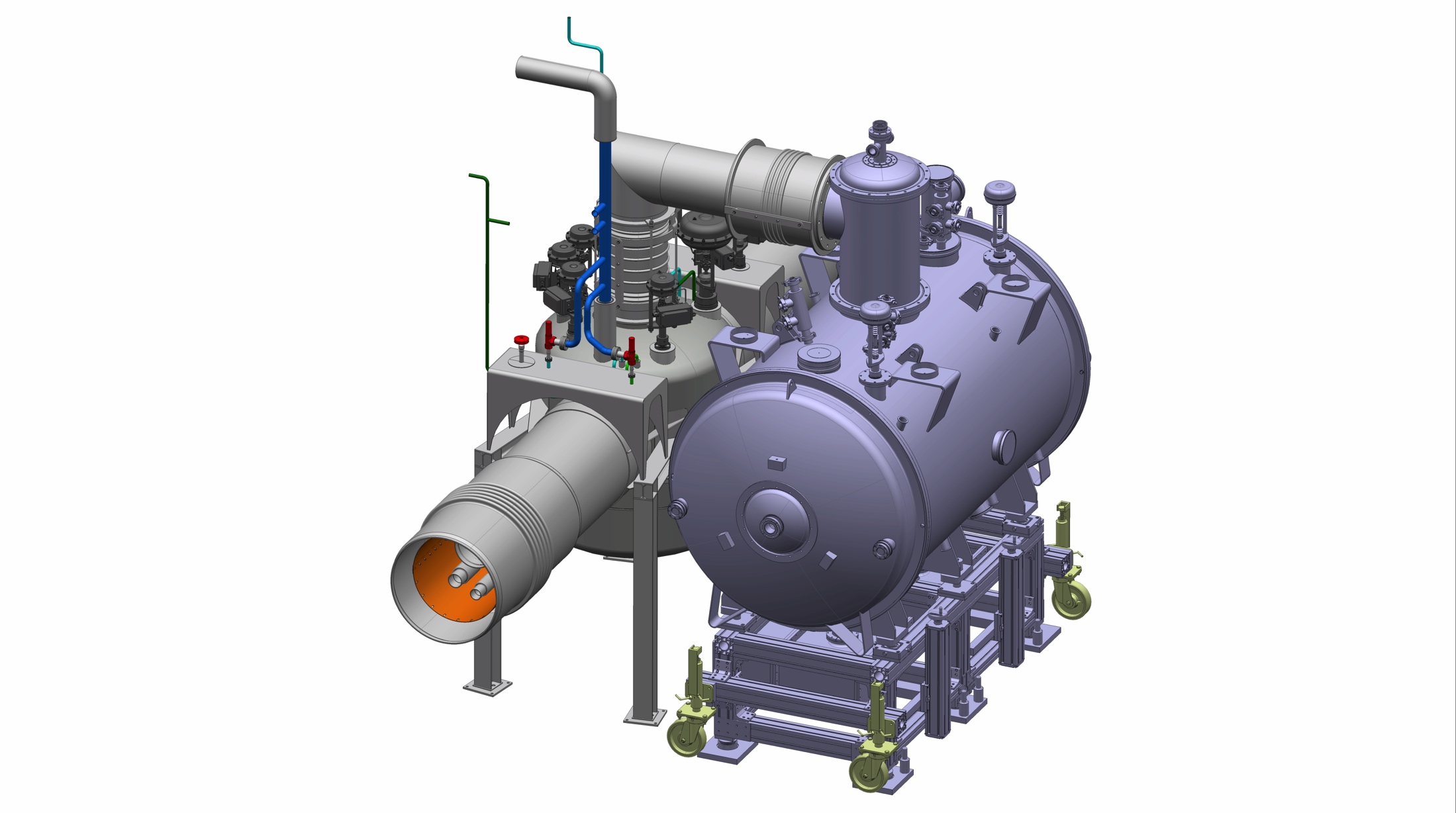 Elliptical
Spoke
Acknowledgement : N.GAZIS, X.WANG, P.ARNOLD, W.HEES (ESS)
Example
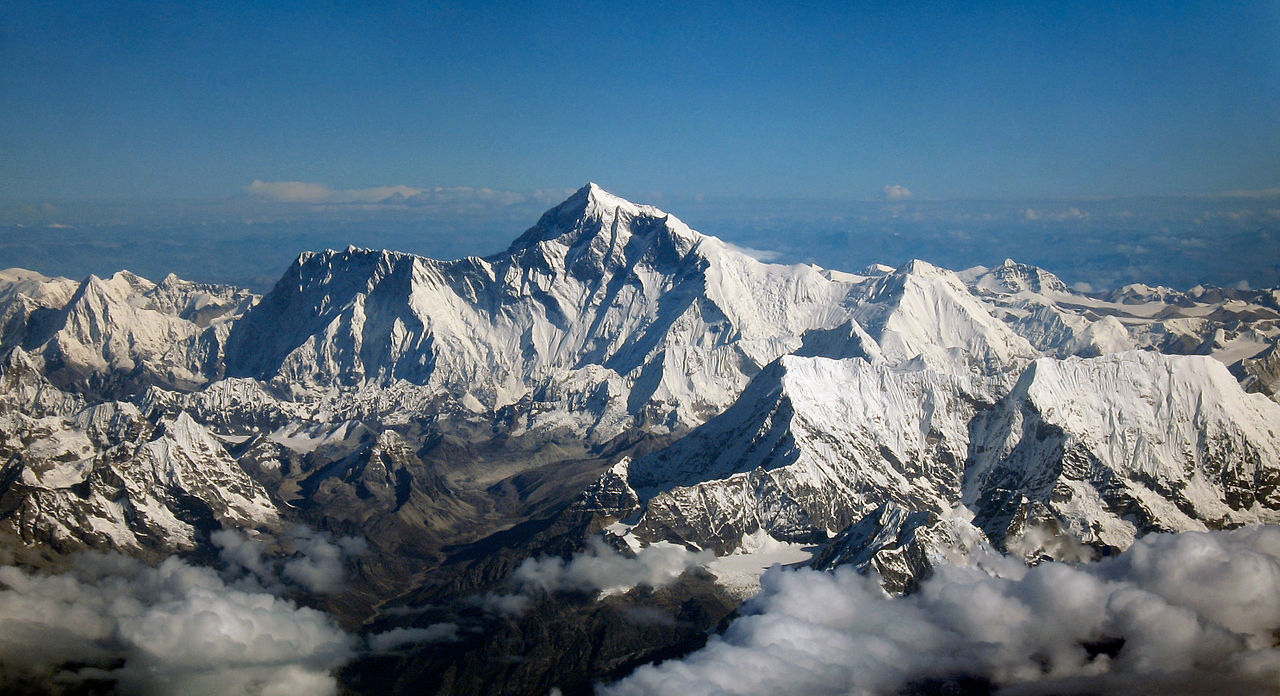 Mount Everest
8840 m
Volume of the room = 175 m3
Atmosphere = 21 % O2
5 % O2
Helium Gas (GHe)
20 kg TNT equivalent
132.65 m3 !!
The time between a failure and explosion may take a fraction of a second, eliminating warning signals as compensatory measures
Liquid Helium (LHe)
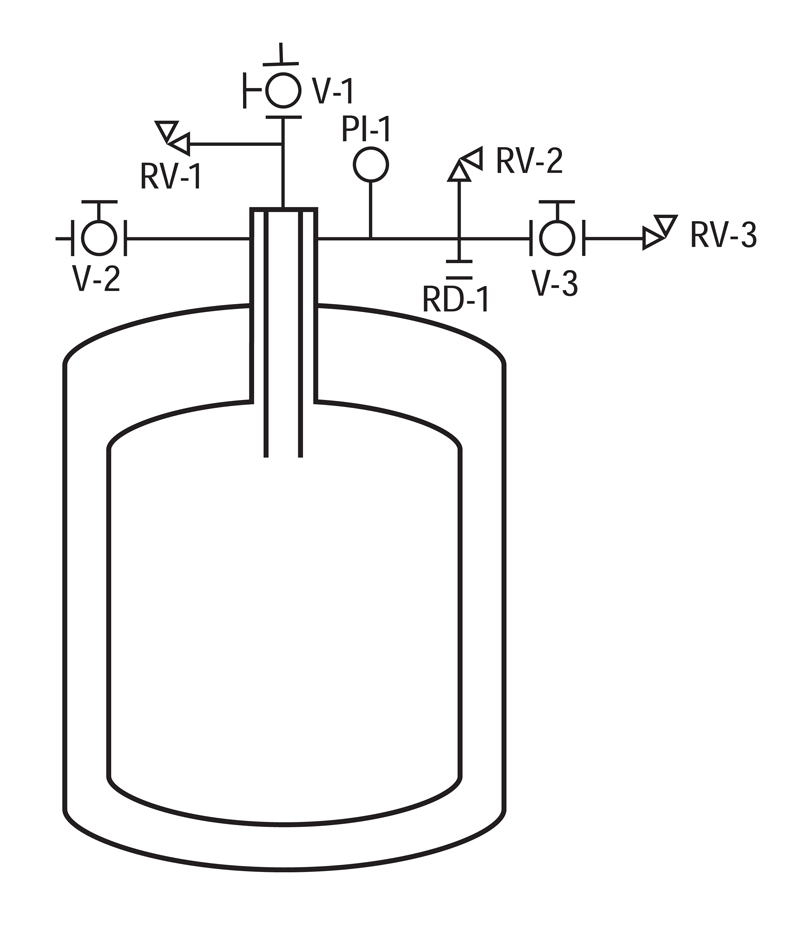 Pressure: 1.3 bars
Volume: 1 m3
Temperature: 4.5 K
P
Example of LHe spill at CERN (2014)
Acknowledgement : G.LINDELL (CERN)
ESS Safety Policy on ODH
ESS has defined 18% O2 as the safety threshold under which control measures shall be implemented
WHY?
1
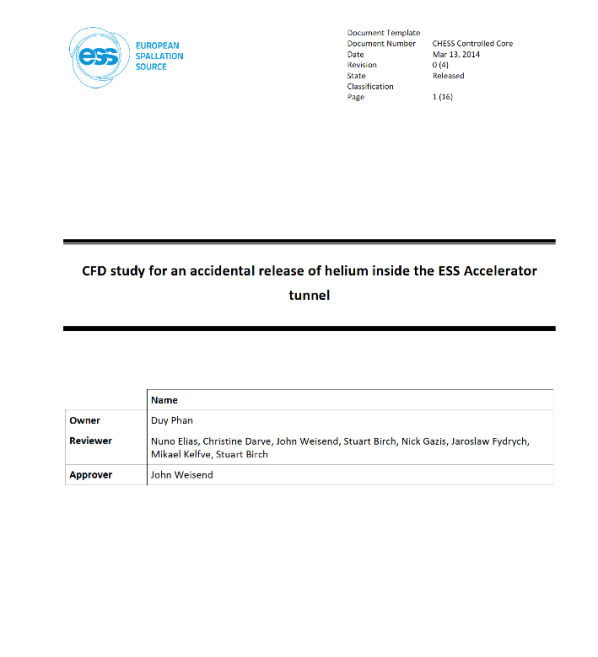 Lessons learnt from similar Accelerator Facilities (e.g. CERN, FERMILAB)
2
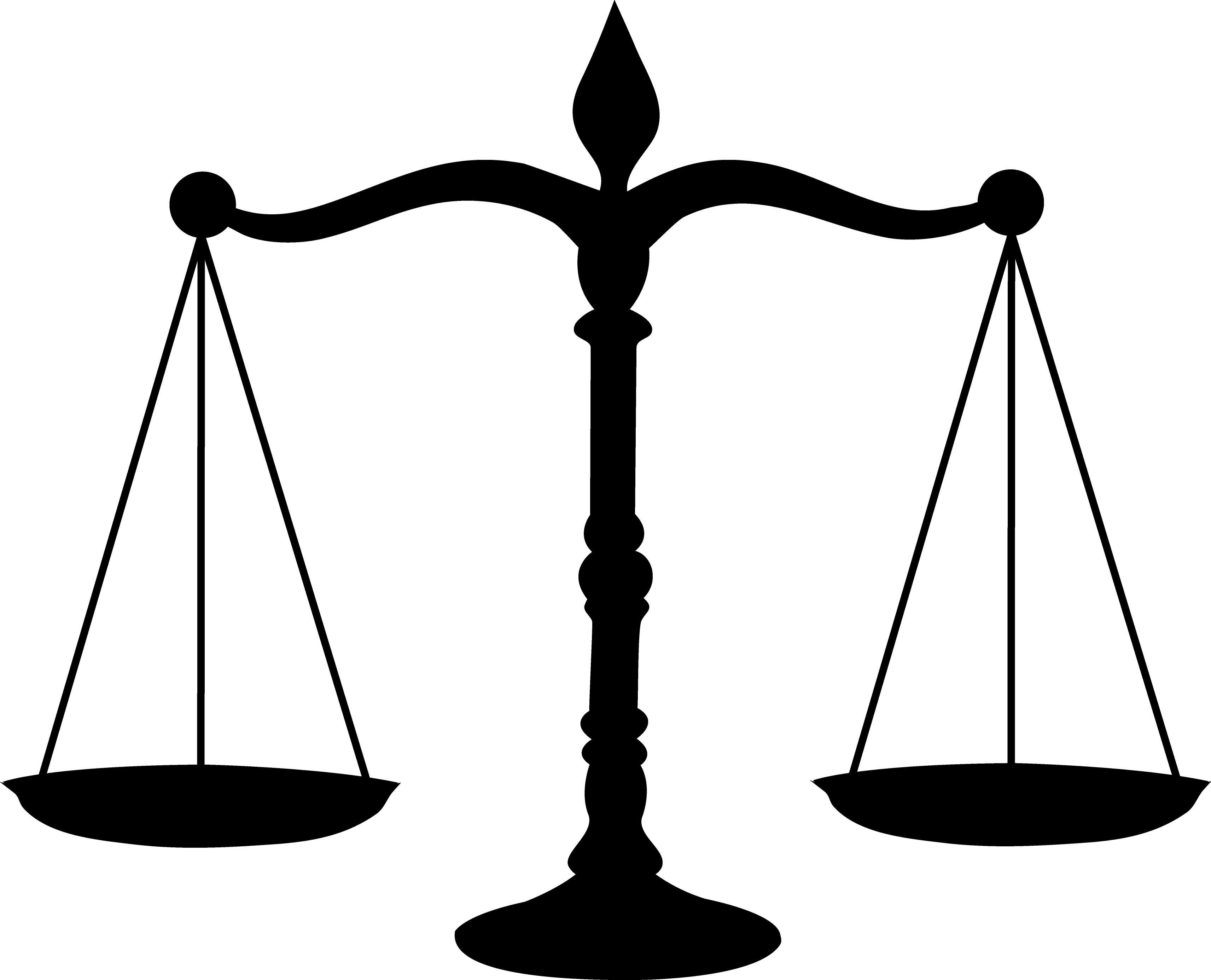 Comply with the Work Environment Legislation
3
Prevent health effects
Health Effects from O2 depletion
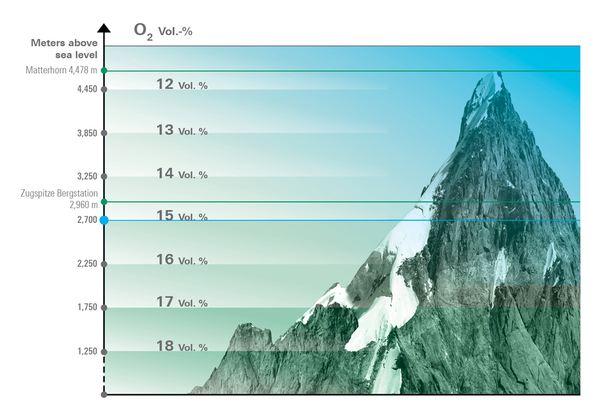 ESS Threshold
Previous example
Acknowledgement : FESHM Chapter 4240 – oxygen deficiency hazards (odh) (fermilab)
ODH Control Measures
How do we plan to mitigate ODH ESS wide?
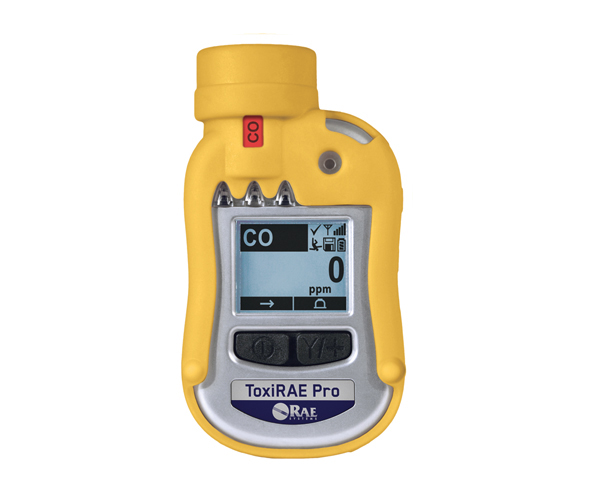 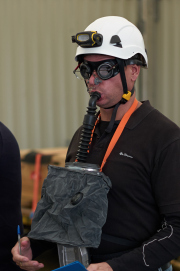 Personal oxygen monitor
Self-rescue mask
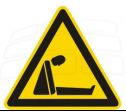 Warning signs
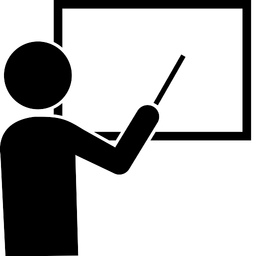 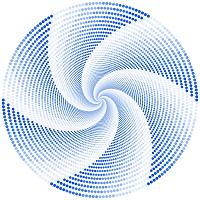 Ventilation
Training
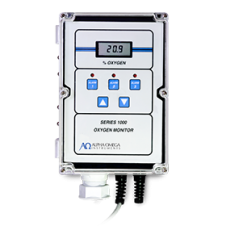 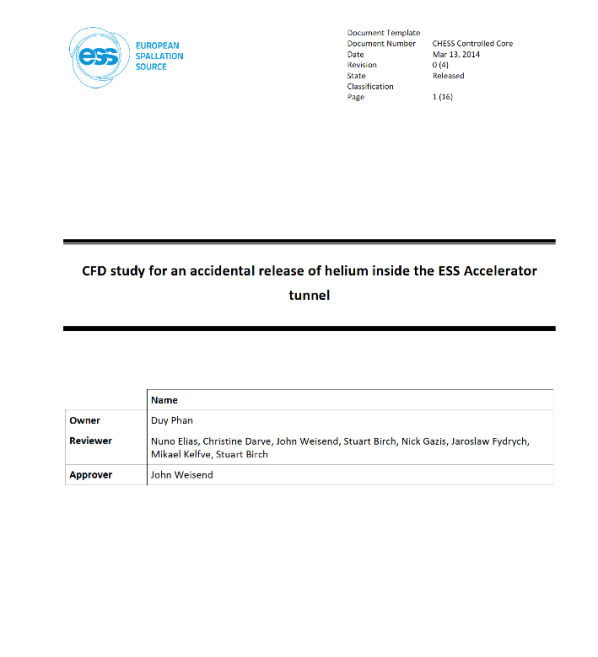 Oxygen monitoring (fixed)
+ alarm
Procedures
And what about CERN…?
CERN self-rescue mask
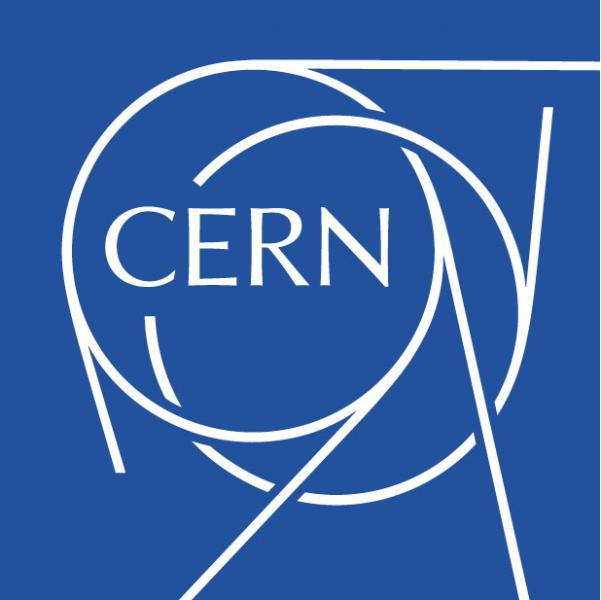 Acknowledgement : M.VIGUIER (CERN)
ODH in the Accelerator Tunnel
Preliminary design
Air exhaust
Air supply
O2
O2
O2
O2
Proton beam
Fire damper
O2
O2 detector
ODH is not relevant during beam operation
ODH in the Accelerator Tunnel
Failure scenarios (during access)
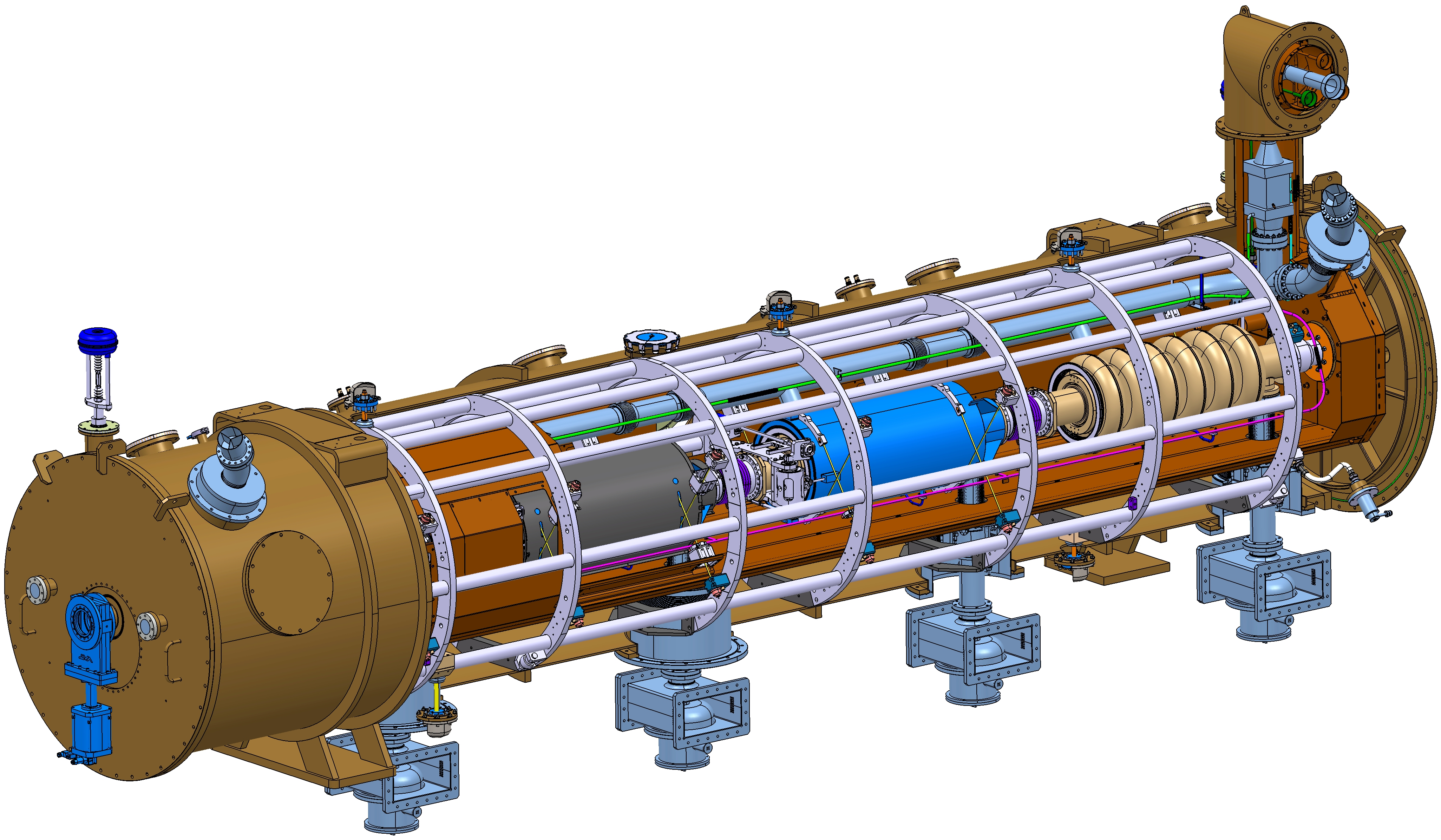 Scenario
Rupture of the power coupler’s window or beam line
Loss of the content of 1 High-Beta cryomodule (28,4 kg at 2 K and 2.04 bara)
Discharge of GHe through the 2 rupture disks located on the LHe line (2 s)
Max. mass flow rate = 15,2 kg/s
Acknowledgement : C.DARVE (ESS), J-P.THERMEAU (IPNO)
ODH in the Accelerator Tunnel
≈140 hours of maintenance/year
Air exhaust
Air supply
O2
O2
O2
O2
O2
O2
O2
O2
25 200 m3/h
25 200 m3/h
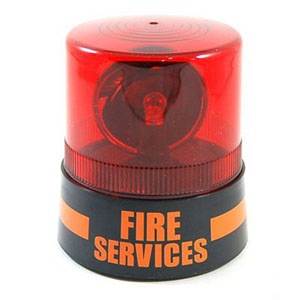 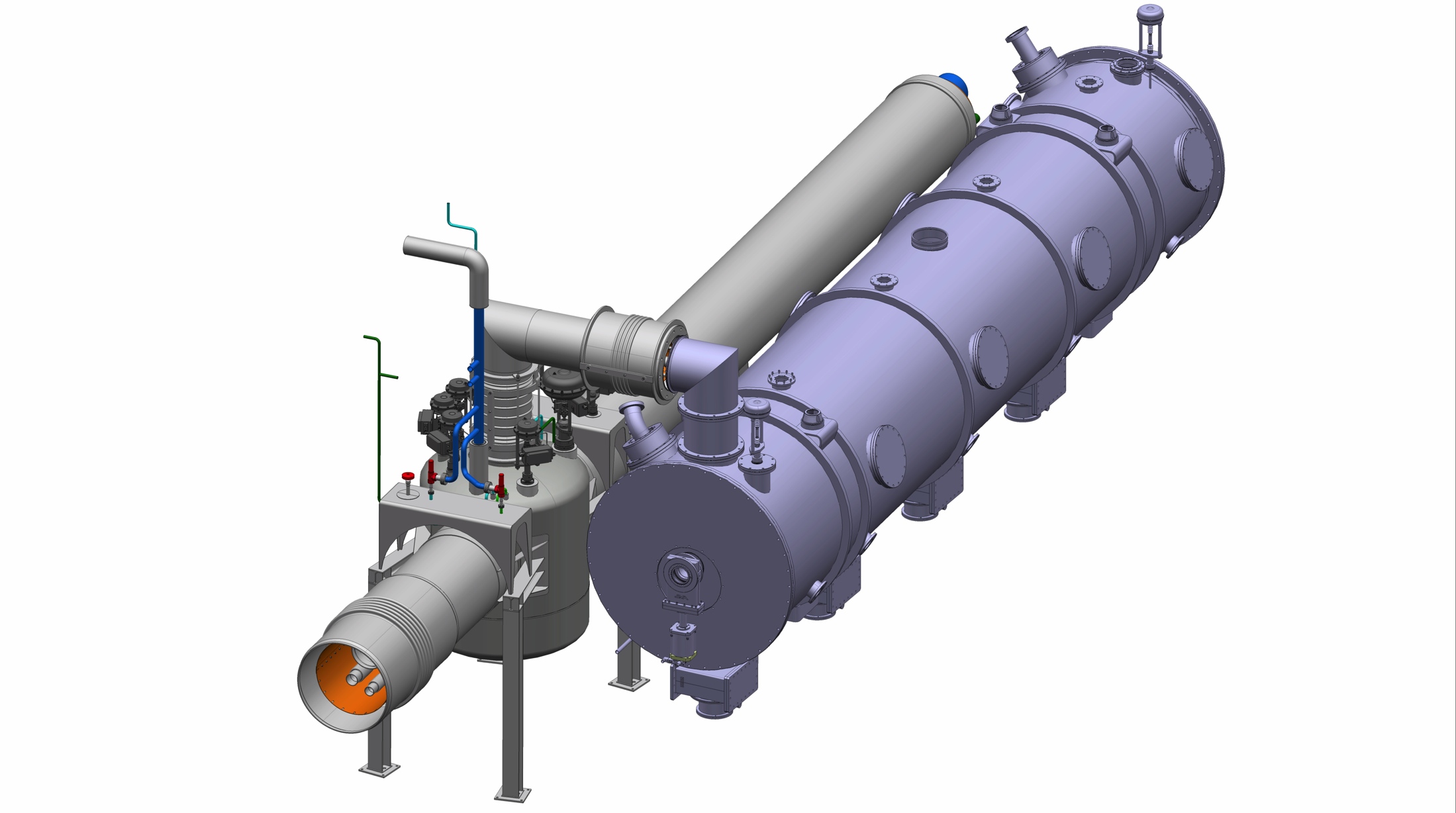 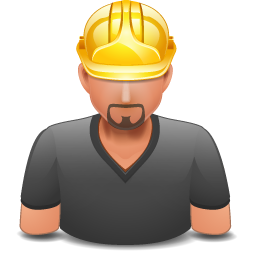 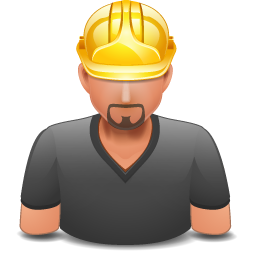 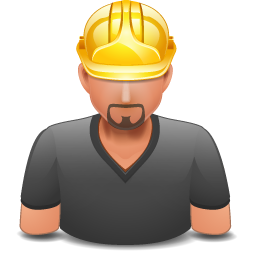 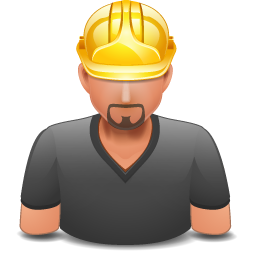 If a Helium discharge occurs, it will be partly handled by the ventilation system…
But will it be sufficient to ensure a safe evacuation of the workers?
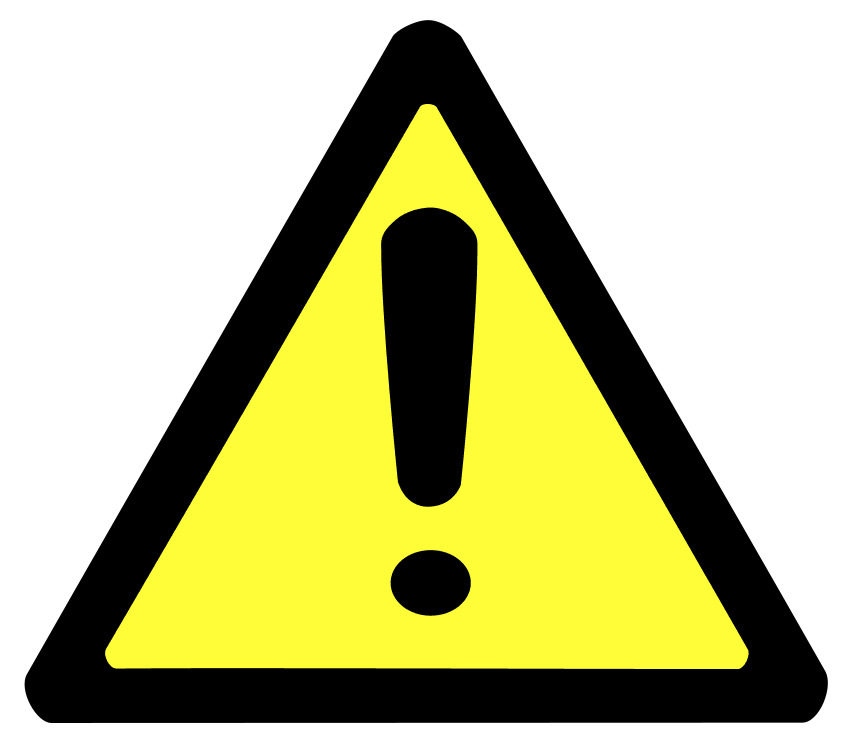 Computational Fluid Dynamics (CFD)
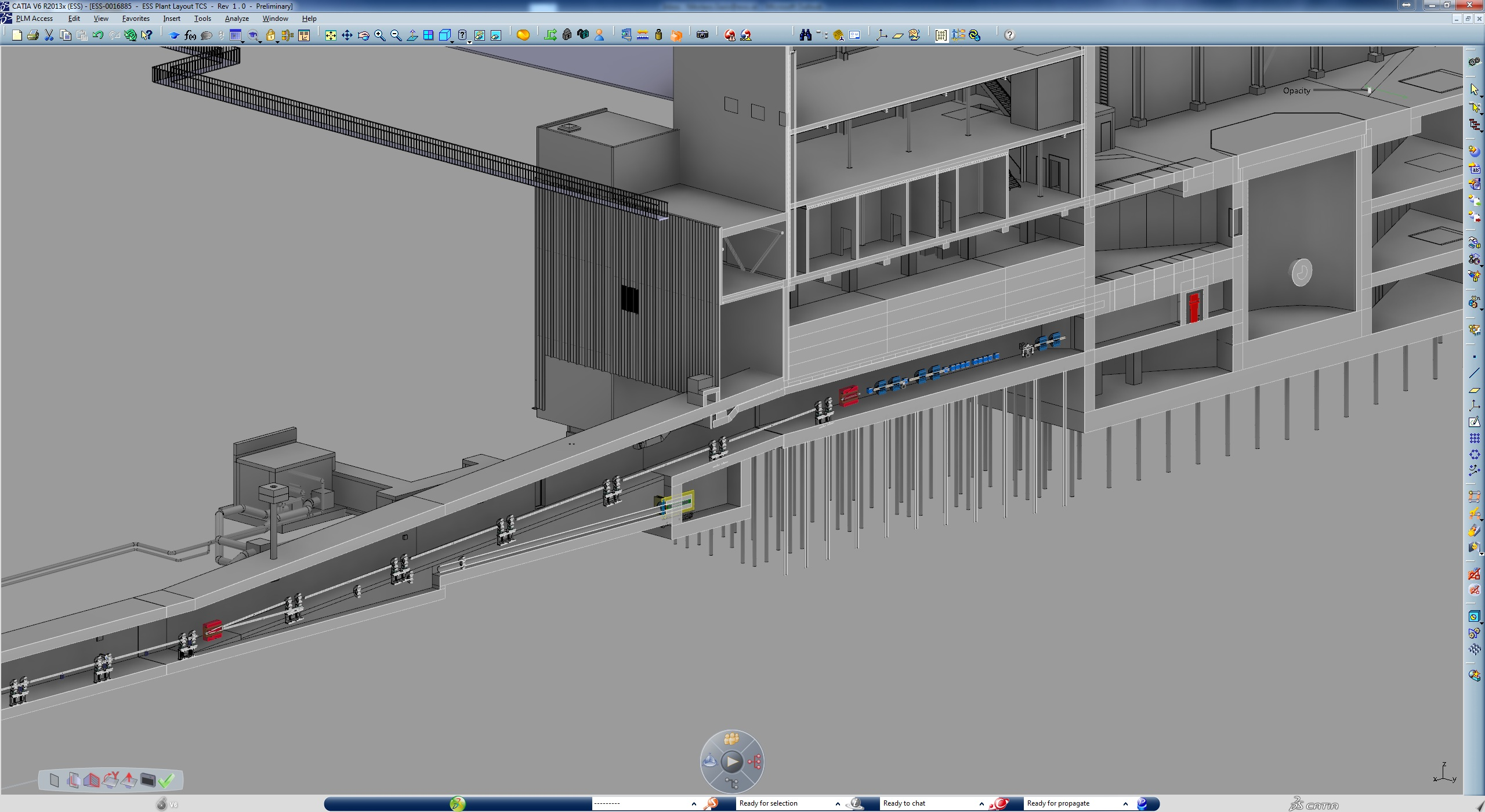 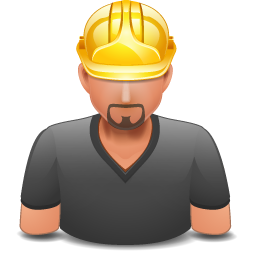 51 m to the nearest exit
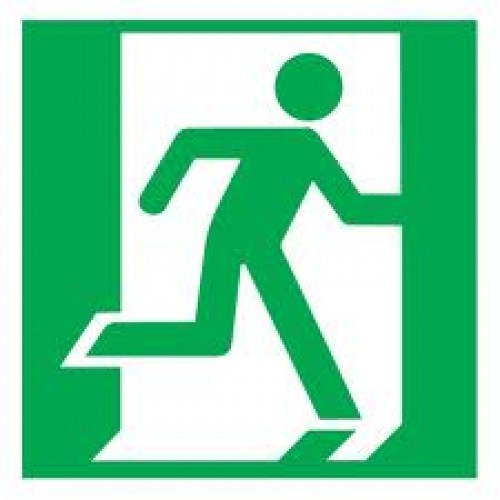 64 seconds (30+34) to reach the nearest exit
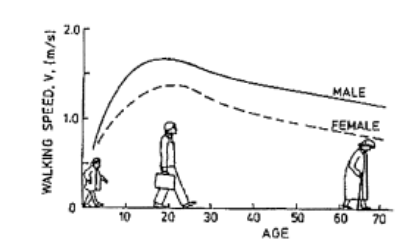 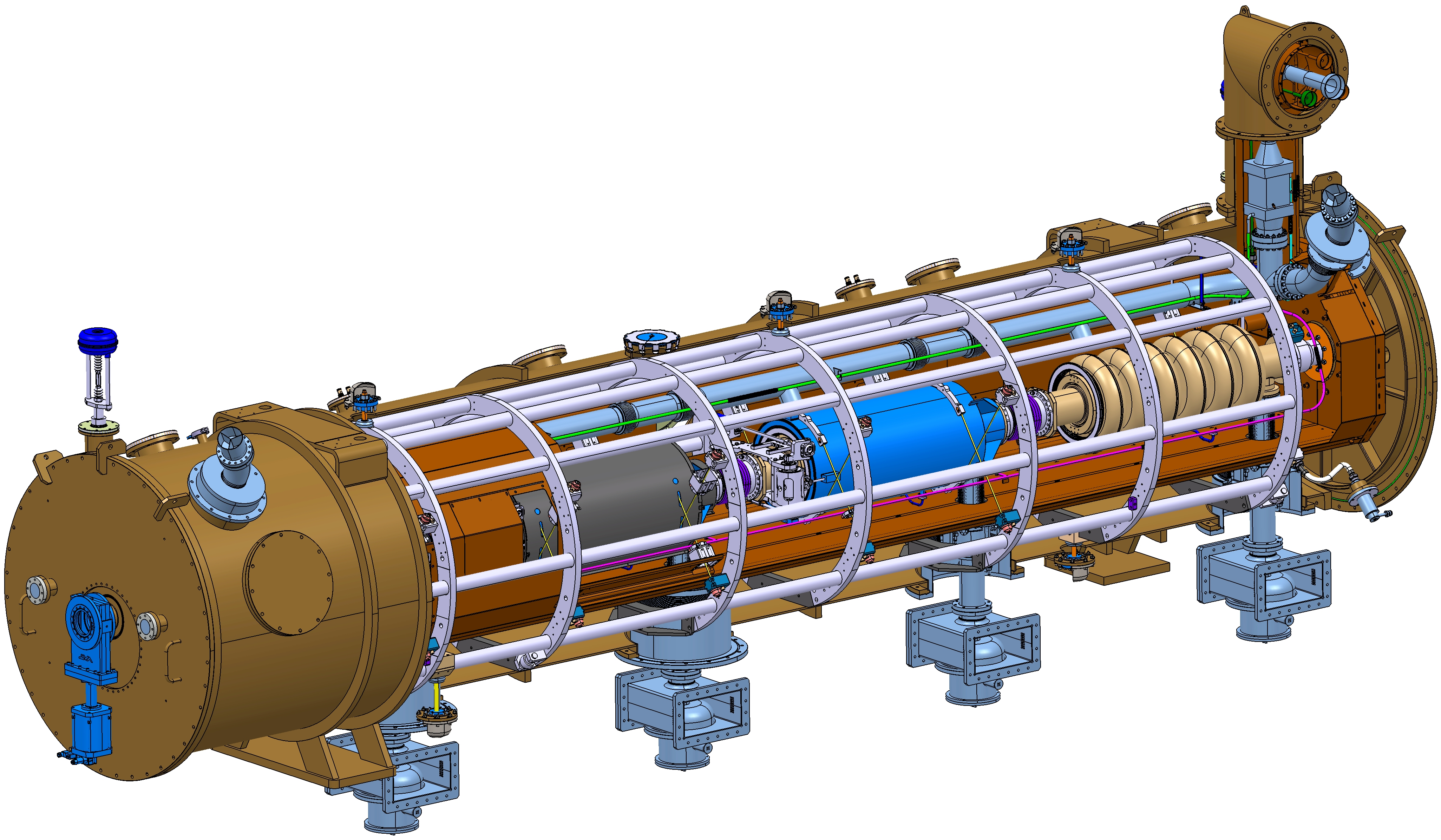 219 m to the last cryomodule
Acknowledgement : N.GAZIS (ESS)
Computational Fluid Dynamics (CFD)
Near the faulty cryomodule
ESS Threshold
Accesible area
Accesible area
Acknowledgement : E.LUNDH (ESS)
Computational Fluid Dynamics (CFD)
At the A2T area
64 seconds (30+34) to reach the nearest exit
ESS Threshold
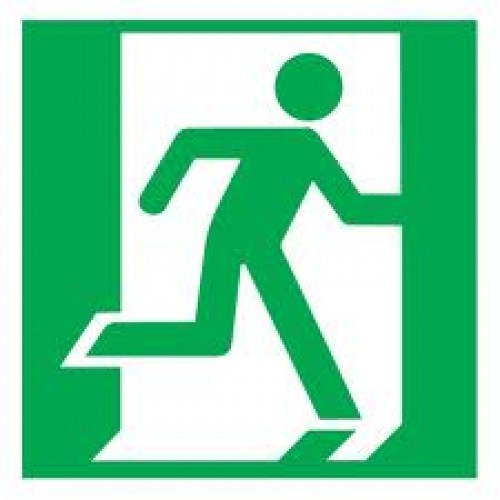 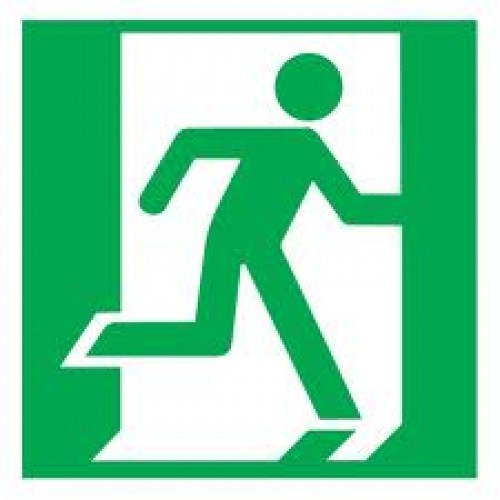 Acknowledgement : E.LUNDH (ESS)
?
Questions
Any Questions
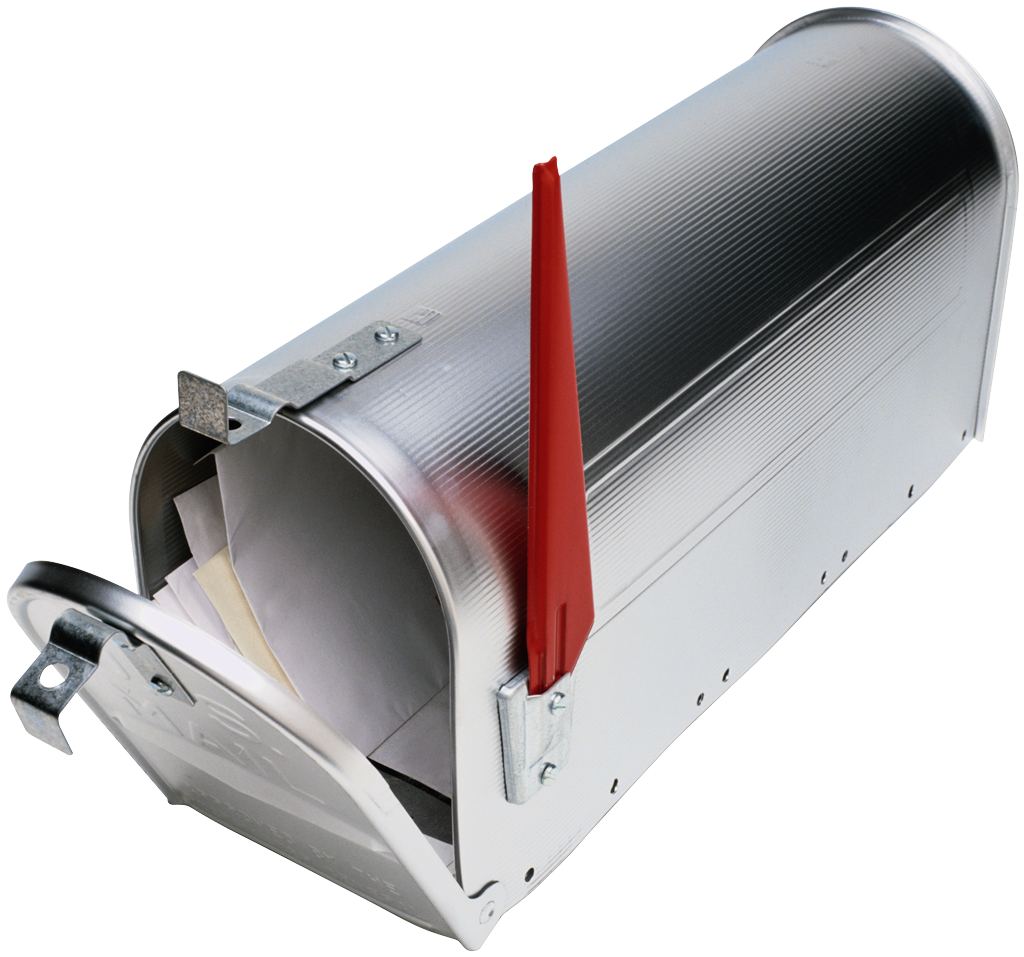 Contact: duy.phan@esss.se